M. Traat 50
Mis aastal on M. Traat sündinud?

1935
1931
1936

VASTUS
M. Traat 50
VASTUS:
1936
Tagasi
M. Traat 100
Mis mäe jalamil on M. Traat sündinud?

Pakamäe
Kuutsemäe
Kuldsemäe

VASTUS
M. Traat 100
VASTUS: Kuutsemäe
Tagasi
M. Traat 200
Millises koolis alustas M.Traat oma kooliteed?

Nõuni
Arula
Rannu

VASTUS
M. Traat 200
VASTUS: Arula
Tagasi
M. Traat 300
Alates aastast 1963 on M.Traat...

Kirjanike Liidu liige
Kirjanike Liidu juhatuse liige
Maailmakirjanuse akadeemia liige

VASTUS
M. Traat 300
VASTUS:
Kirjanike Liidu Liige
Tagasi
M. Traat 400
Mis on M. Traadi isa nimi?

Peeter Traat
Paul Traat
Peeter Mitt


VASTUS
M. Traat 400
VASTUS: Peeter Mitt
Tagasi
M. Traat 500
Millise teose eest on M.Taat saanud F. Tugalse novelliauhinna?

“Naised ja pojad”
“Kohvioad”
“Õelatelamp”

VASTUS
M. Traat 500
VASTUS:  “Kohvioad”
Tagasi
V. Luik 50
Viivi Luik on peamisel tuntud kui...

Luuletaja
Prosaist
Esseist

 VASTUS
V. Luik 50
VASTUS: Luuletaja
Tagasi
V. Luik 100
Tänu DAAD stipendiumile elas V. Luik aasta...

Roomas
Berliinis
Helsingis

VASTUS
V. Luik  100
VASTUS: Berliinis
Tagasi
V. Luik 200
Kirjanike Liidu liikmeks sai V. Luik aastal...

1969
1970
1973

VASTUS
V. Luik 200
VASTUS: 1970
Tagasi
V. Luik 300
Kellena töötas V. Luige isa?

Elektrimontöörina
Insenerina
sõjaväelasena

VASTUS
V. Luik  300
VASTUS: 
elektrimontöörina
Tagasi
V. Luik  400
Mis nime kannab V. Luige esimene luulekogu?

“Pilvede püha”
“Hääl”
“Taevaste tuul”

VASTUS
V. Luik 400
VASTUS: “Pilvede püha”
Tagasi
V. Luik 500
Lastele mõeldud luulekogu kannab nime...

“Lauludemüüja”
“Kolmed tähed”
“Pildi sisse minek”

VASTUS
V. Luik 500
VASTUS: “Kolmed tähed”
Tagasi
“Karukell,. ..”50
Mis on teoses liivlasest peategelase nimi?

Akke
Aija
Ain

VASTUS
“Karukell,. ..” 50
VASTUS: Akke
Tagasi
“Karukell,. ..” 100
Kellena töötas Johannes?

Kohtunikuna
Peaagronoomina
Traktoristina

VASTUS
“Karukell,. ..” 100
VASTUS: Peaagronoomina
Tagasi
“Karukell,. ..” 200
Segeberg oli...

Küla
Sovhoos
Klooster

VASTUS
“Karukell,. ..” 200
VASTUS: Klooster
Tagasi
“Karukell,. ..” 300
Kes süütas oma kaastöölise põlema?

Elfriede Aganik
Maire Martin
Helge Tõnissaar

VASTUS
“Karukell,. ..” 300
VASTUS: Helge Tõnissaar
Tagasi
“Karukell,. ..” 400
Pille soovis, et Ra mängiks...

Klaverit
Üleskeeratava jänesega
Pimesikku



VASTUS
“Karukell,. ..” 400
VASTUS: 
Üleskeeratava jänesega
Tagasi
“Karukell,. ..” 500
Kes on öelnud: “Inimene on siis nagu Alari jalgratas.” ?

Ain
Pille
Eerik

VASTUS
“Karukell,. ..” 500
VASTUS: Pille
Tagasi
“Varjuteater” 50
Mille pilti näeb mina-tegelane tänu märtsiküüditamisele?

Eiffeli torni
Colosseumi
Big Ben’i

VASTUS
“Varjuteater” 50
VASTUS: Colosseumi
Tagasi
“Varjuteater” 100
1988. aastal vestles mina-tegelane Paul Reetsiga...

Kassist Pätust
Koer Tommist
Hiirest Minnist



VASTUS
“Varjuteater” 100
VASTUS: 
Koer Tommist
Tagasi
“Varjuteater” 200
Kes juhtis mina-tegelase Piazza Navonale?

Tuul
JJ
Päike



VASTUS
“Varjuteater” 200
VASTUS: Päike
Tagasi
“Varjuteater” 300
Unenäos pidi mina-tegelane minema...

Rooma
Kadriorgu
Helsingisse



VASTUS
“Varjuteater” 300
VASTUS: Kadriorgu
Tagasi
“Varjuteater” 400
Itaalias käis iga asja kohta sõna...

Brutto
Bella
Allora


VASTUS
“Varjuteater” 400
VASTUS: Allora
Tagasi
“Varjuteater” 500
Kust tõi JJ mina-tegelasele Varaste Ingli?

Napolist
Pariolist
Veneetsiast

VASTUS
“Varjuteater” 500
VASTUS: Napolist
Tagasi
VARIA 50
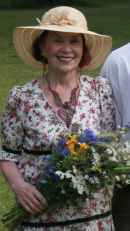 Kes on pildil?






VASTUS
VARIA 50
VASTUS: Victoria Traat, 
M. Traadi abikaasa
Tagasi
VARIA 100
Kes on olnud filmi “Ukuaru” stsenarist?



VASTUS
VARIA 100
VASTUS: Mats Traat
Tagasi
VARIA 200
Kus mängiti Mats Traadi näidendit “Päike näkku”?




VASTUS
VARIA 200
VASTUS: Draamateatris
Tagasi
VARIA 300
Millise stipendiumiga elas V. Luik Šveitsis?



VASTUS
VARIA 300
VASTUS: 
Gruppe Olten’i Stipendiumiga
Tagasi
VARIA 400
Millise ministri ametit on V. Luige abikaasa pidanud? 



 VASTUS
VARIA 400
VASTUS: 
Kaitseministri, aastatel 2004-2010
Tagasi
VARIA 500
Kes esitas lugusid V. Luige sõnadel V. Luige 60. juubelikontsertil?



VASTUS
VARIA 500
VASTUS:
Tajo Kadajas
Tagasi